М.Ю. Лермонтов - «Поэт»«Отделкой золотой блистает мой кинжал»
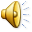 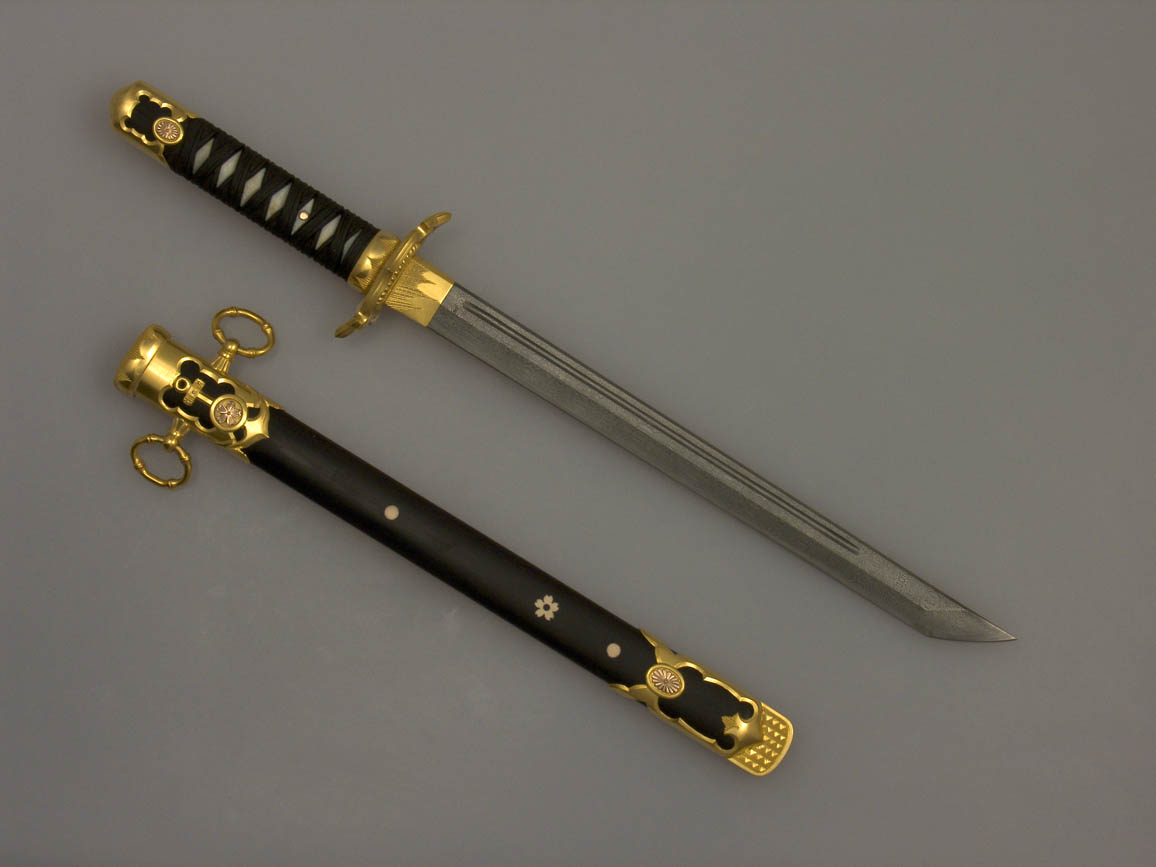 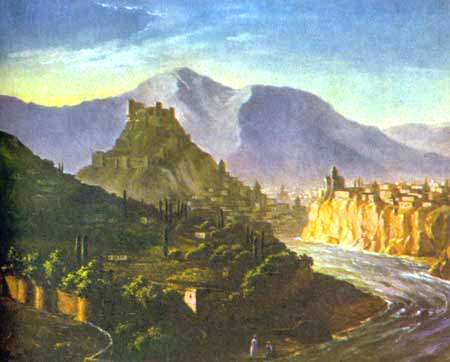 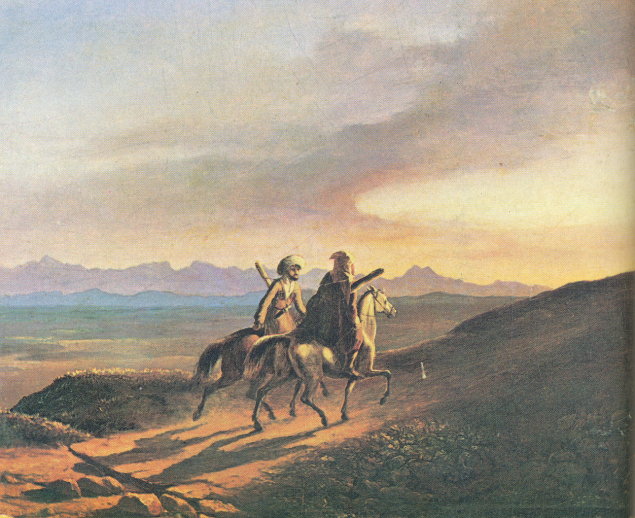 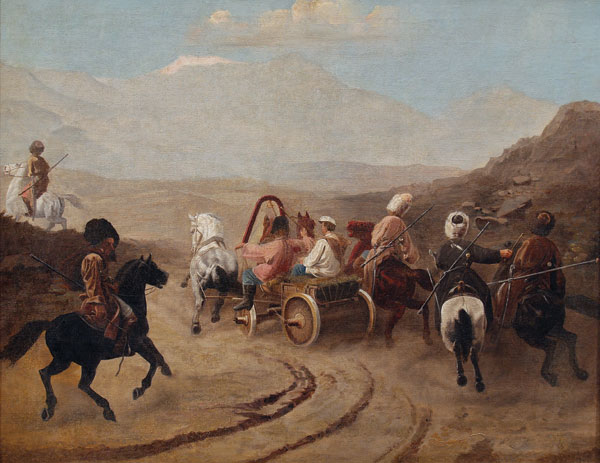 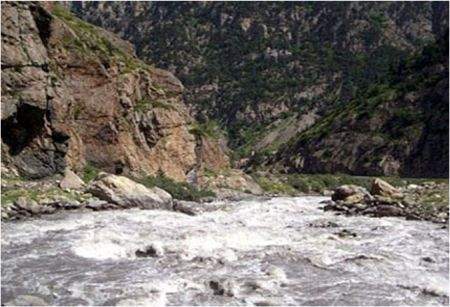 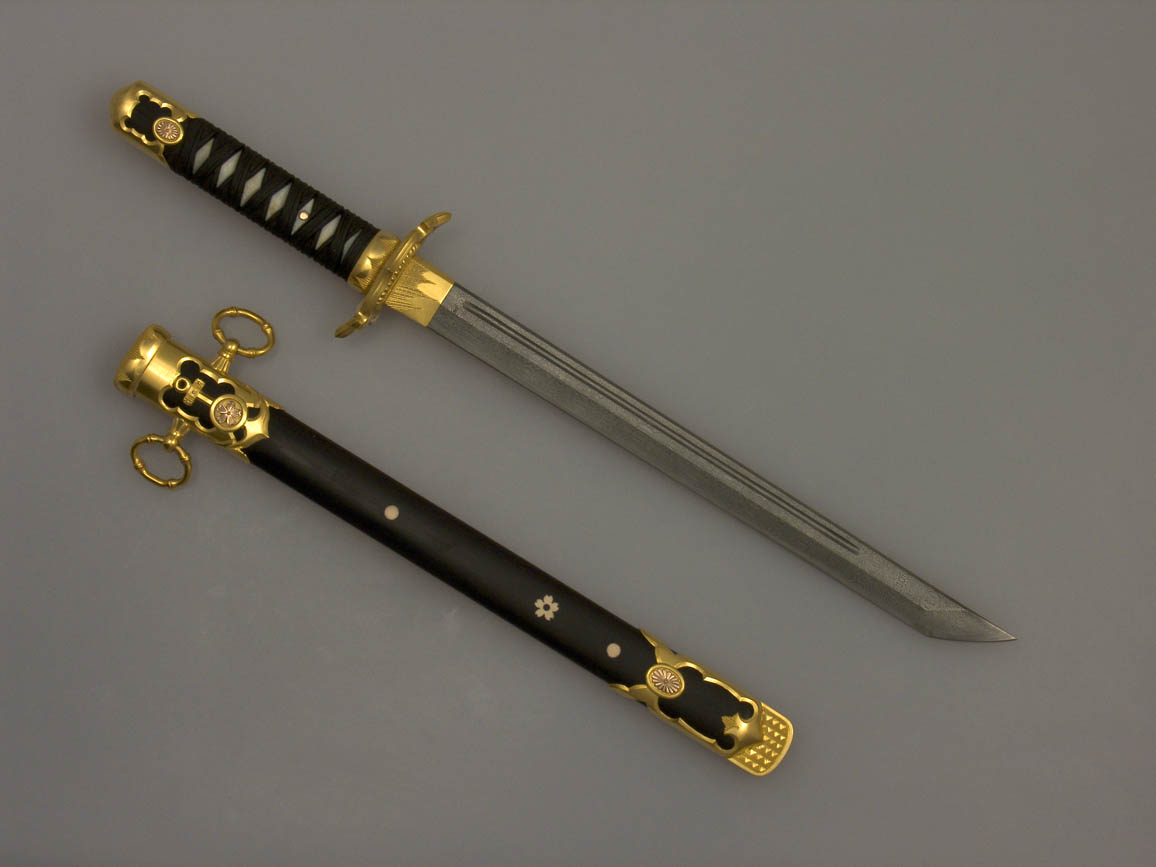 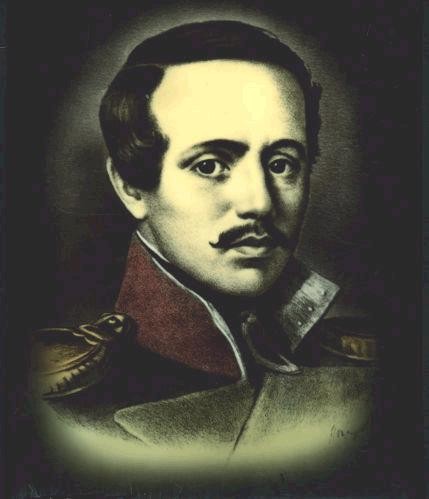 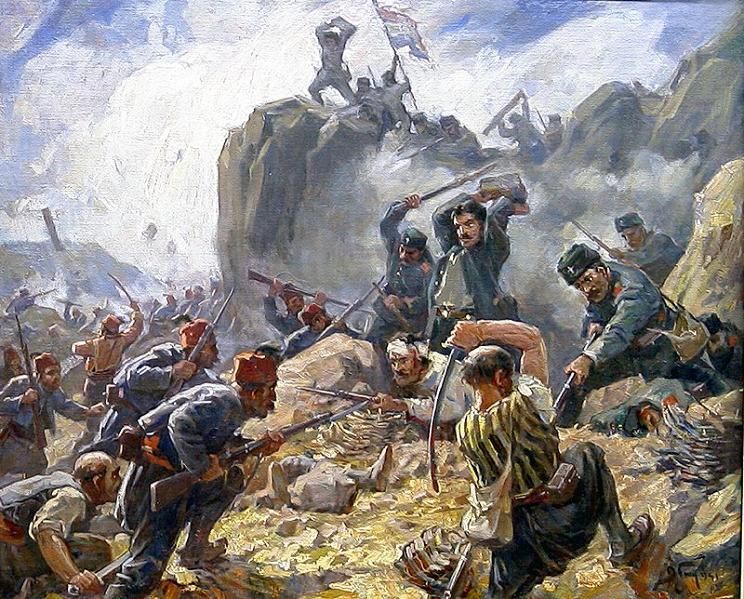 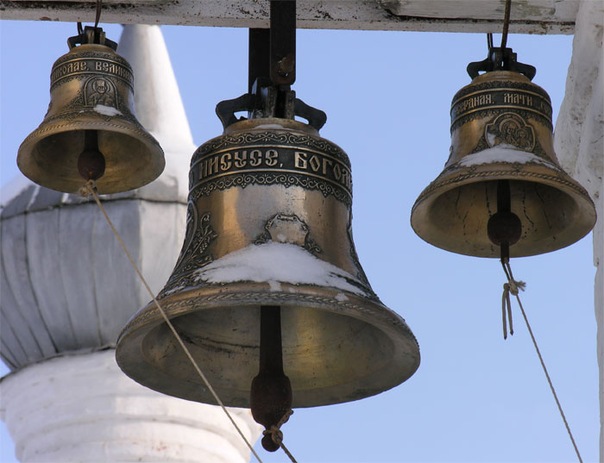 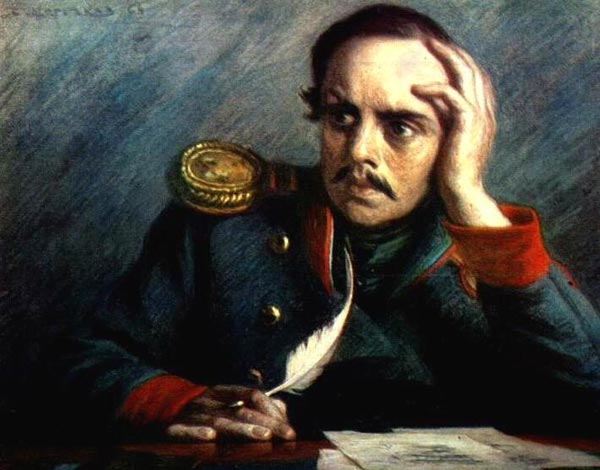 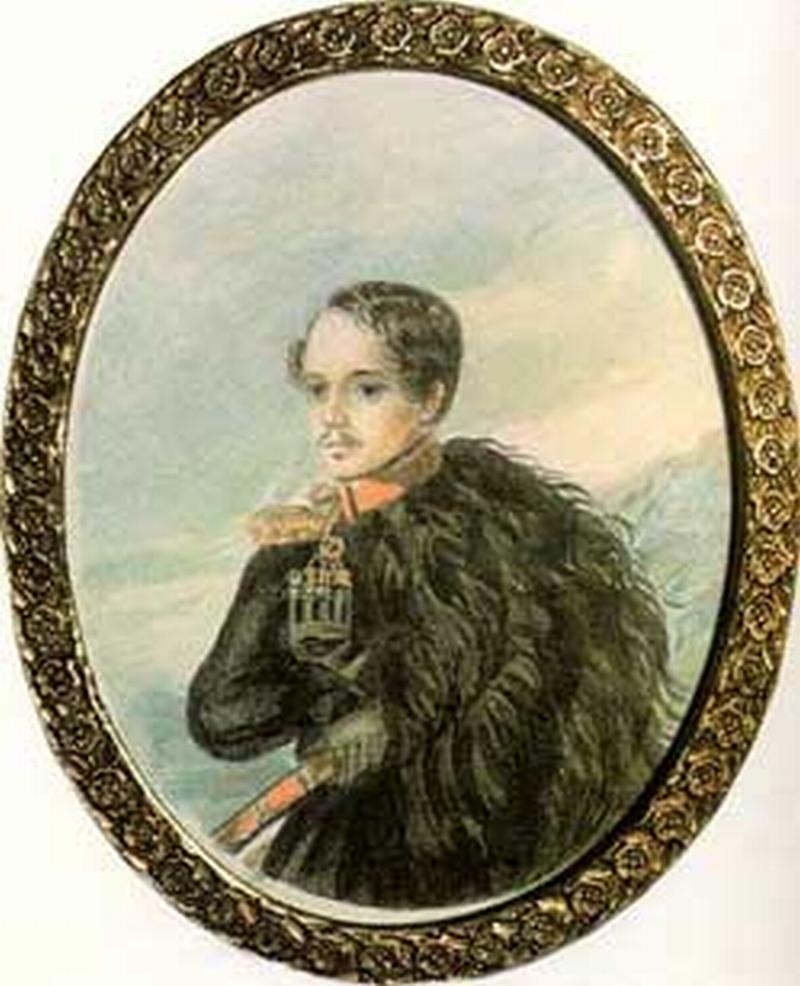